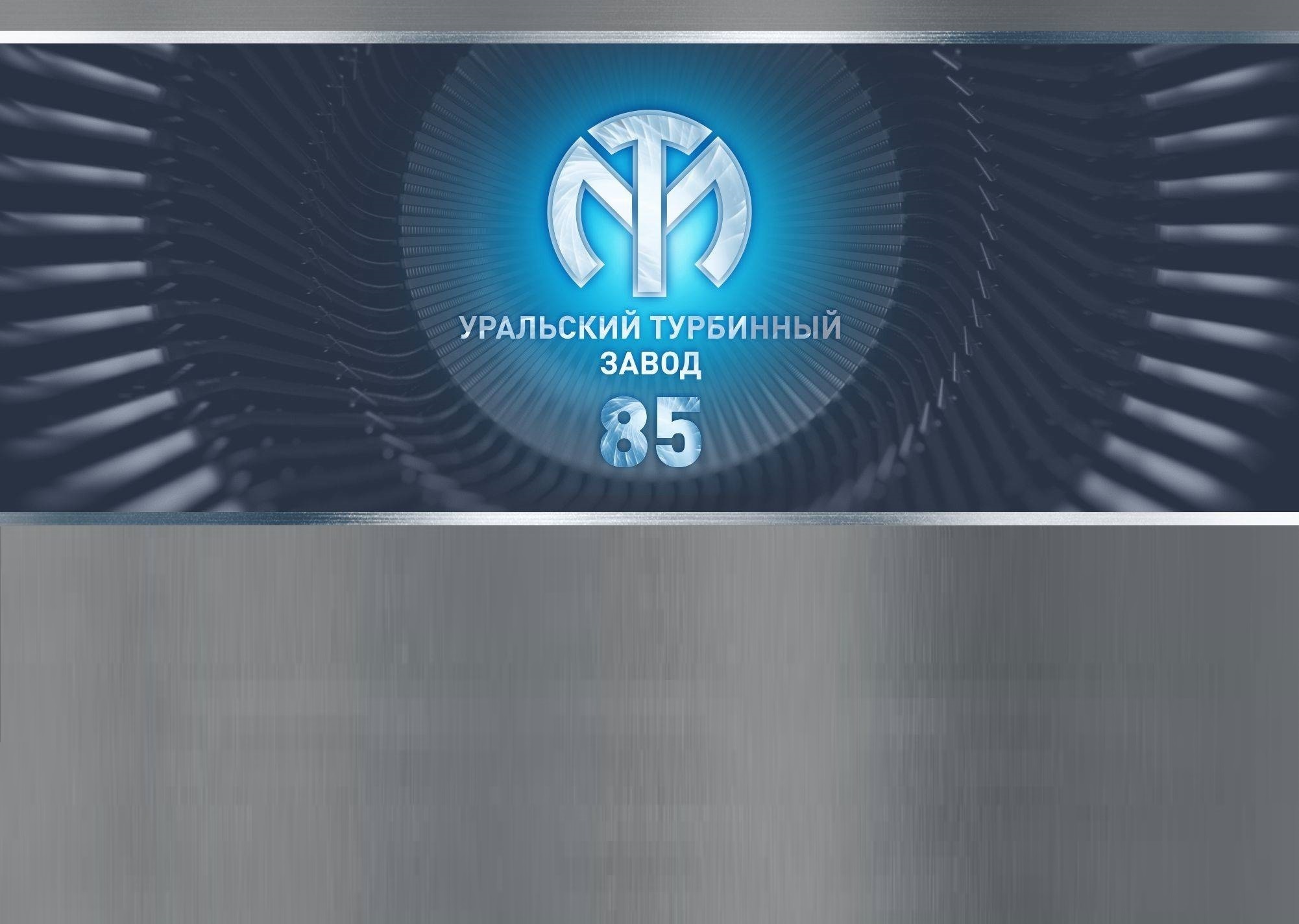 Инженер конструктор. Определение, функции, необходимые качества, плюсы-минусы профессии
Отдел расчетов СКБт
г. Екатеринбург
Определение
Инженер-конструктор — это специалист в области инженерии, который занимается разработкой и проектированием технических решений, изделий или систем.

Основная задача инженера-конструктора — создание новых продуктов или улучшение существующих, а также разработка технической документации, необходимой для изготовления или внедрения проектов. В работе инженер-конструктор использует знания в области науки, математики, инженерии и технологии, а также применяет программные и компьютерные инструменты для моделирования и расчетов.
Функции инженера-конструктора включают в себя:
Исследование и анализ

Проектирование

Испытания и оценка

Оптимизация и улучшение

Взаимодействие с другими специалистами

Соблюдение стандартов и нормативов

Создание технической документации

Работа с заказчиками
Качества и характеристики необходимые инженеру-конструктору:
Техническое мышление

Творческий подход

Любознательность

Стремление к совершенствованию

Интерес к математике

Системное мышление

Коммуникабельность

Стрессоустойчивость
Плюсы и минусы профессии инженера-конструктора
Плюсы:

Творческая деятельность
Высокий уровень заработной платы
Профессиональное развитие
Возможность влиять на инновации

Минусы:

Высокие требования к образованию
Ответственность за результат
Нужно следить за технологическими изменениями
Сложности и риски:
Технические сложности

Изменения в рыночной конъюнктуре

Конфиденциальность и интеллектуальная собственность

Неопределенность в проектах
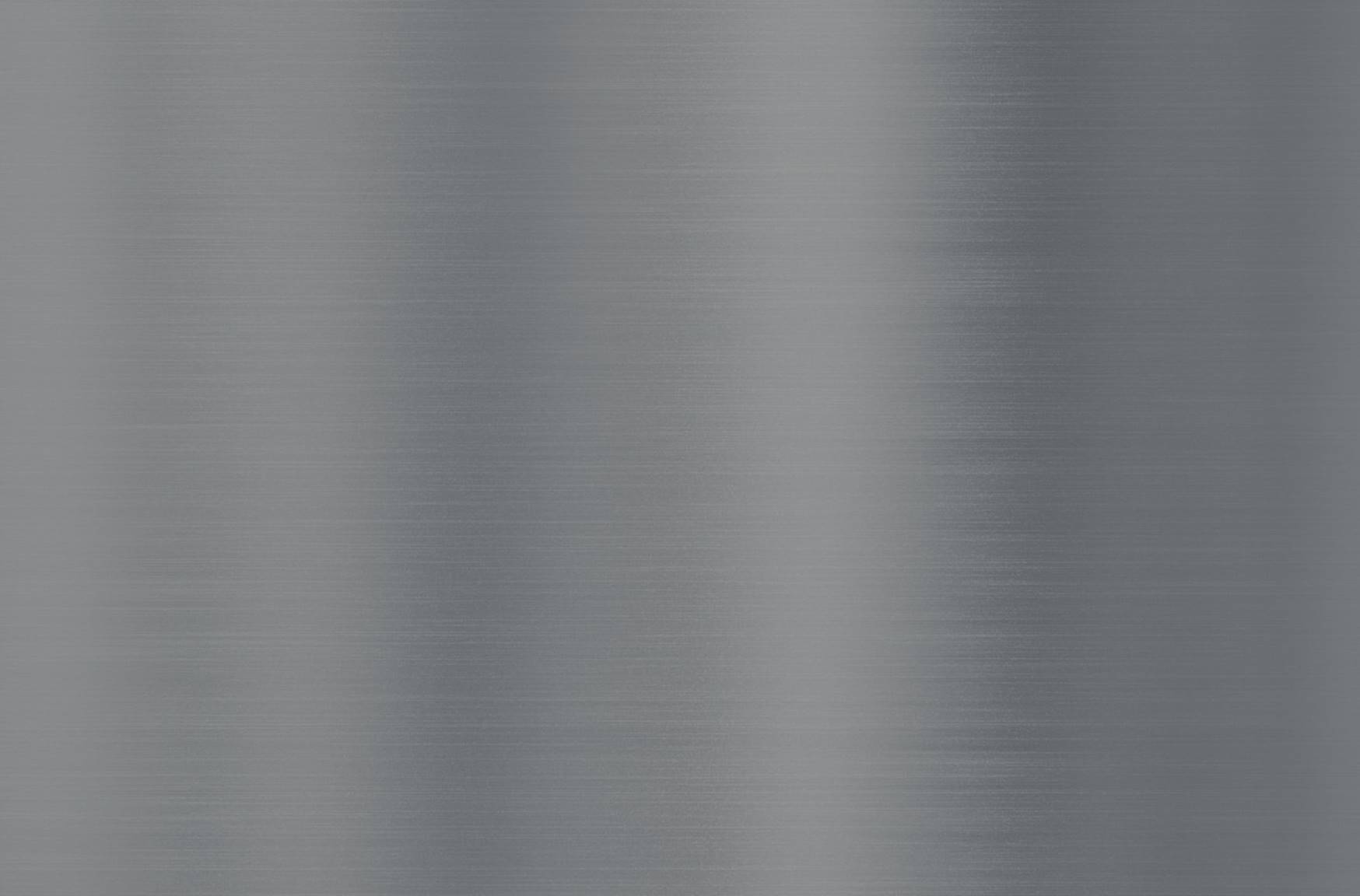 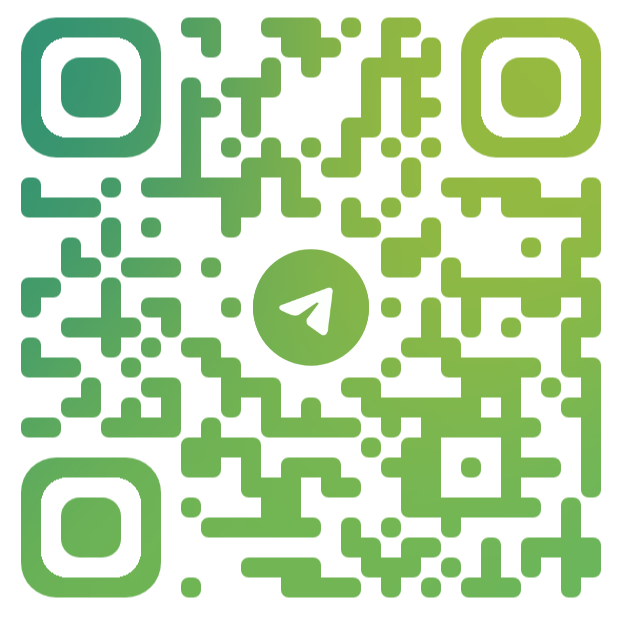 Канал УТЗ
Спасибо за внимание!